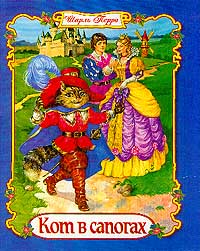 По горизонтали:
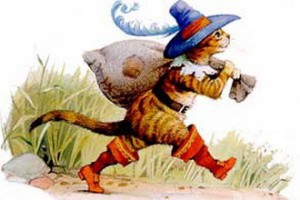 По вертикали:
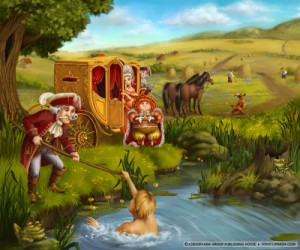 Проверь себя
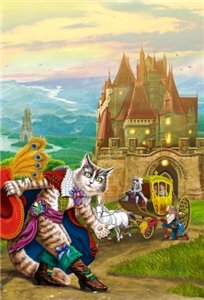 Информационные ресурсы
http://www.google.ru/url?sa=i&rct=j&q=&esrc=s&source=images&cd=&cad=rja&docid=-Q3s10Dzh8HT6M&tbnid=giyB0pLwXLPMvM:&ved=0CAUQjRw&url=http%3A%2F%2Fwww.livelib.ru%2Fbook%2F1000221739&ei=SdPzUqnyDo7n4QT4g4DIAg&bvm=bv.60983673,d.bGE&psig=AFQjCNG7Dtg_4vHC68gg8FReeuB8E5B6kw&ust=1391795589276872
http://moy-maluch.com/wp-content/uploads/2013/02/%D0%BA%D0%BE%D1%82-%D0%B2-%D1%81%D0%B0%D0%BF%D0%BE%D0%B3%D0%B0%D1%85-300x200.jpg
http://moy-maluch.com/wp-content/uploads/2013/02/%D0%BA%D0%BE%D1%82-%D0%B2-%D1%81%D0%B0%D0%BF%D0%BE%D0%B3%D0%B0%D1%85-21-300x250.jpg
http://www.google.ru/url?sa=i&rct=j&q=&esrc=s&source=images&cd=&cad=rja&docid=-Q3s10Dzh8HT6M&tbnid=giyB0pLwXLPMvM:&ved=0CAUQjRw&url=http%3A%2F%2Fpae-alina.narod.ru%2F16skaz.htm&ei=JM7zUpKeF8Tv4gSlsYGoCQ&bvm=bv.60983673,d.bGE&psig=AFQjCNG7Dtg_4vHC68gg8FReeuB8E5B6kw&ust=1391795589276872